Ошибки семейного воспитания и их влияние на формирование у ребенка системы ценностей
Составила заместитель директора по воспитательной работе ГКС(К)ОУ»Школы-интерната для глухих детей» 
Баразгова Лариса Сафарбековна
Проблема «отцов и детей» несмотря на ее давность по прежнему актуальна. Родители воспитывают своих детей по своему умению и пониманию, опираясь на определенную схему представлений о воспитании, которая сложилась  в их детские годы.
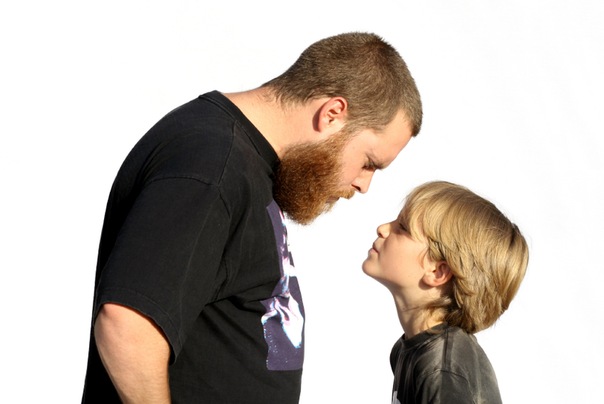 Семейное воспитание является той базой, на которой строятся формирование и развитие личностных черт ребенка. С чем он войдет во взрослый мир, как в дальнейшем сложиться его личная жизнь, профессиональное становление, личностное самоопределение – зависит от того, как он воспитывался в семье.
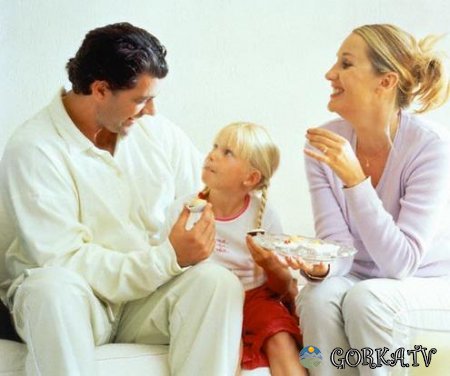 Существует система взглядов на проблему ошибок семейного воспитания , и то над чем стоит задуматься каждому родителю, прежде чем оказать какое-либо воспитательное действие, и к чему это может привести.
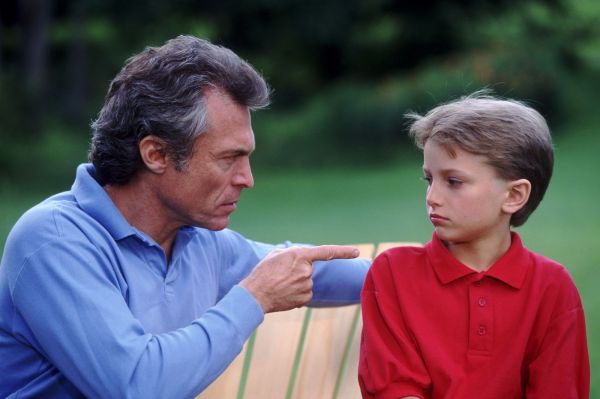 Выделяют следующие ошибки, которые чаще всего совершают родители при воспитании детей
Обещание больше не любить
Безразличие
Чрезмерная строгость
Избалованность
Навязанная детям роль «лучшего друга»
«Больше денег – лучше воспитание»
«Наполеоновские планы»
Недостаток ласки
Ваши перепады настроения
Слишком мало времени на воспитание
Десять заповедей воспитания
1. Никогда не предпринимай воспитательных действий в плохом настроении.
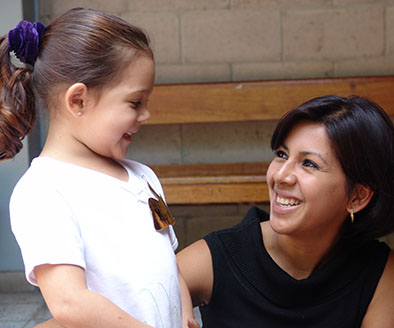 2.  Четко      определите, чего вы хотите от ребенка                  (и объясните ему это), а также узнайте, что он думает по этому поводу.
3 Предоставьте ребенку самостоятельность и не контролируйте каждый  его шаг.
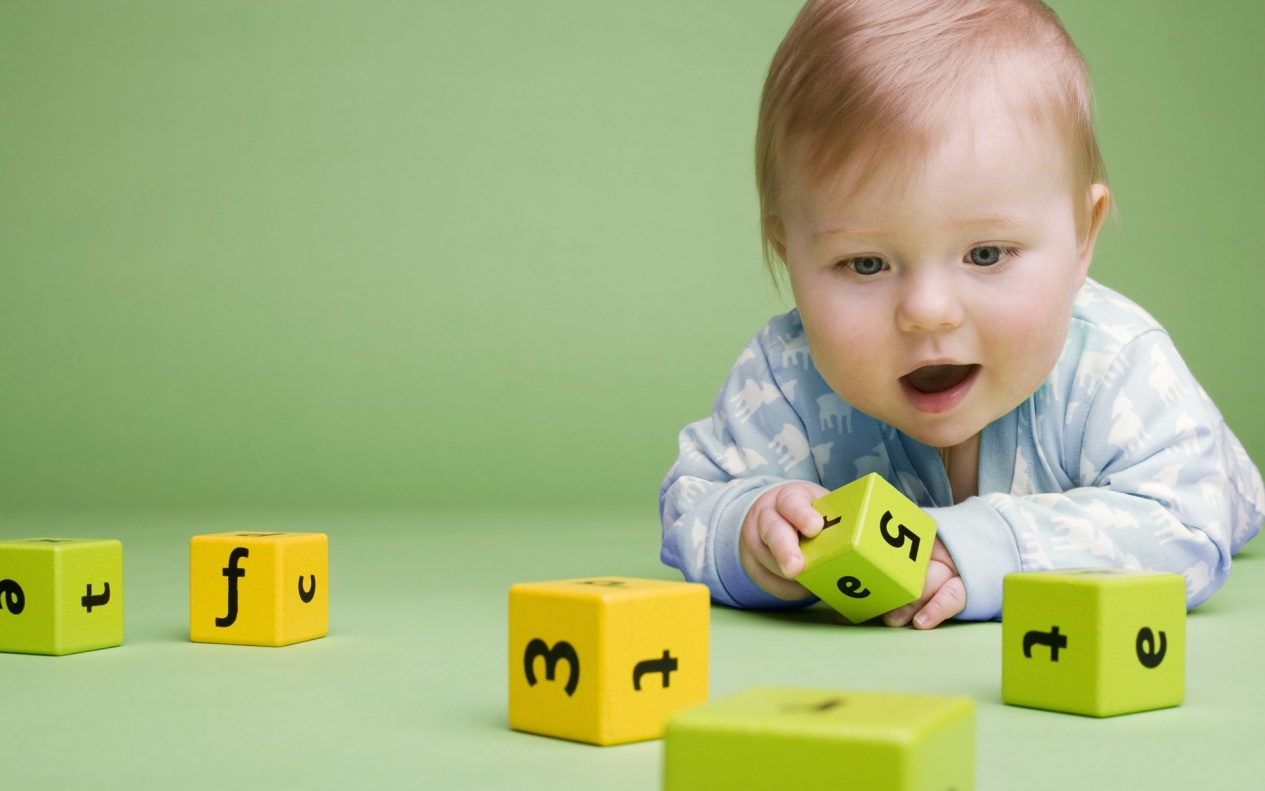 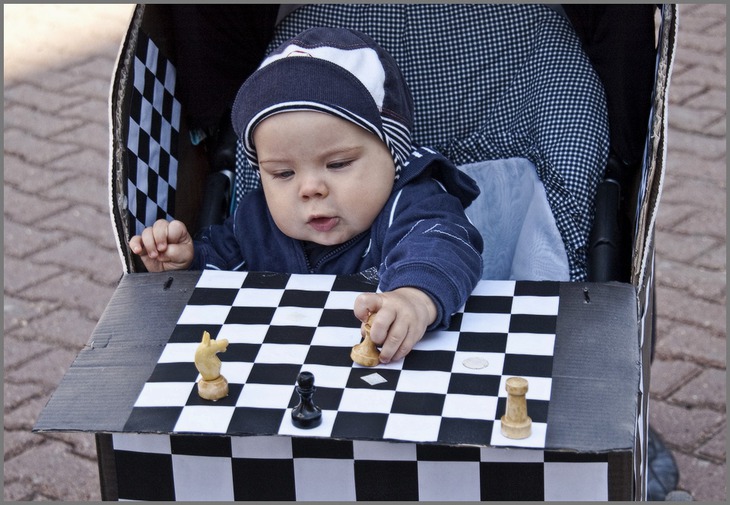 4. Не подсказывайте готовые решения, а показывайте возможные пути к нему и разбирайте с ребенком его правильные и ложные шаги и цели.
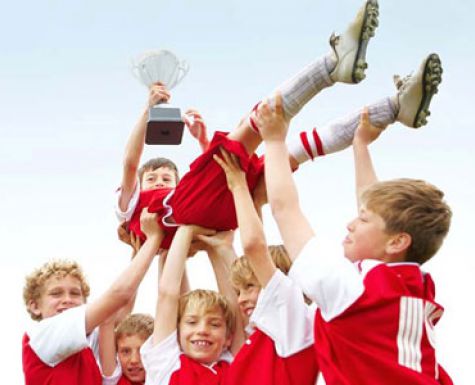 5.  Не упускайте момента когда достигнут первый  успех.
6.  Укажите на ошибку. Сразу дайте оценку поступку и сделайте паузу, чтобы ребенок осознал услышанное.
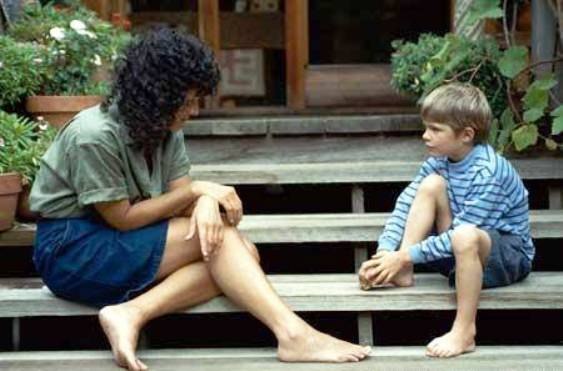 7. Оценивайте   поступок , а не личность. Сущность человека и отдельные его поступки не одно и то же.
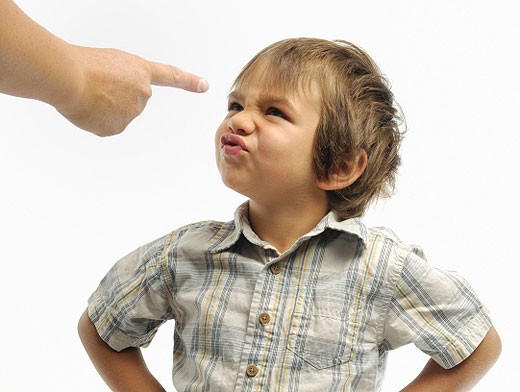 8. Дайте ребенку ощутить (улыбнитесь, прикоснитесь), что сочувствуете ему, верьте в него, что вы хорошего мнения о нем, несмотря на оплошность, дайте понять, что когда неприятный разговор  будет окончен, то инцидент  окажется исчерпан
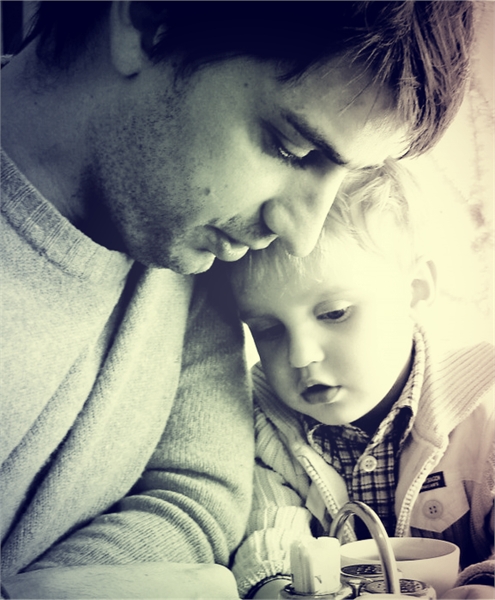 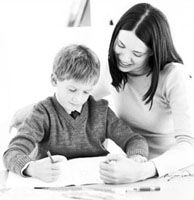 9. Воспитание – это последовательность цепей и постепенное, пошаговое  их решение.
10. Воспитатель должен быть твердым , но добрым
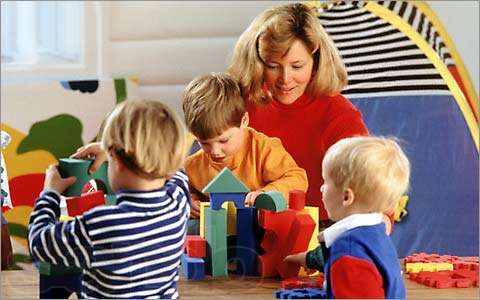 В большой современной энциклопедии по педагогике выделяется семейный статус ребенка и в системе семейных отношений дети могут выполнять следующие роли
«Мамино сокровище»



Результат: мальчик не может усвоить традиционно мужскую роль, а девочка  - традиционно женскую ( если оно «папина дочка» .
«Кумир семьи»







     

 Результат такого воспитания ребенок вырастает изнеженным, капризным, эгоцентричным.
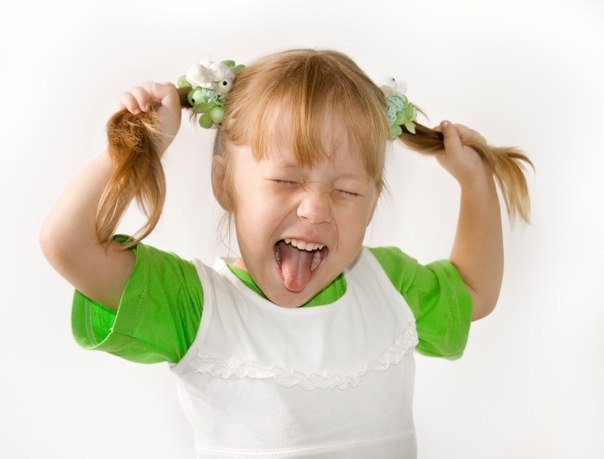 «Болезненный ребенок»











Результат: из него может вырасти мнительный, пассивный, избегающий любого напряжения, привыкший к постоянной заботе о себе человек.
«Паинька»
Результат:  эта роль способствует проявлению лицемерия, которое остается на всю жизнь. Такие  дети могут совершать противоправные  действия
Другой результат:          ребенок растет  тревожным, неуверенным в себе.
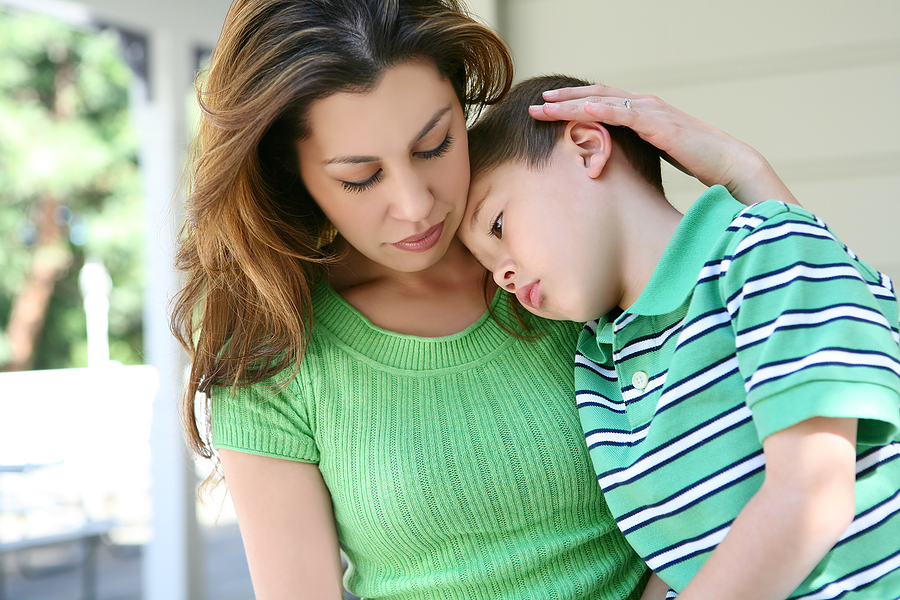 «Золушка»








Результат: ребенок вырастает приниженным , не уверенным в себе, завистливым, несамостоятельным.
«Ужасный ребенок»

Результат: ребенок может полностью избавиться от каких-либо ограничений в своих поступках: зачем меняться к лучшему, если тебя все равно считают ужасным? Зачем винить себя если тебя и так в любом случае накажут? Другой же приучается хитрить, изворачиваться.
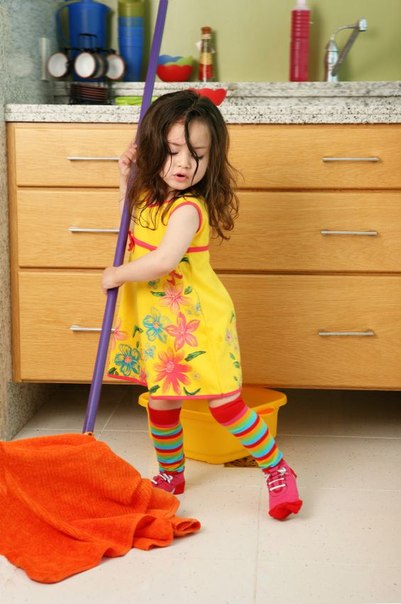 Ошибки родителей в воспитании связаны с нравственными основами личности ребенка, но нужно учитывать нравственные типы  которые определяются в основном  степенью развития рассудка, разума и духовно-нравственной сферой.

Ошибки родителей в воспитании связаны с невниманием к особенностьям личности ребенка.